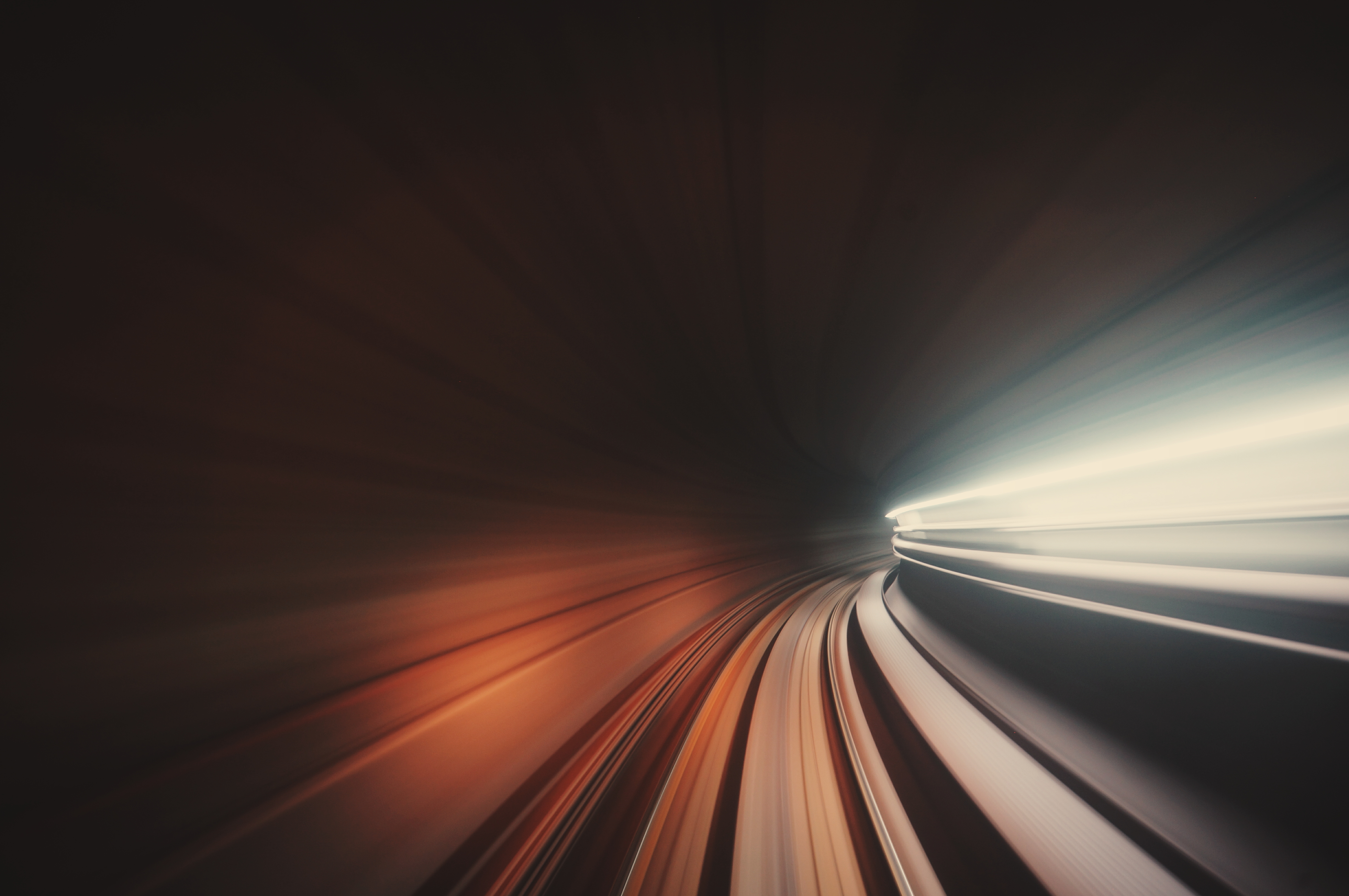 SILENT SUFFERERS - Part II
Text: JOB 6:1-29
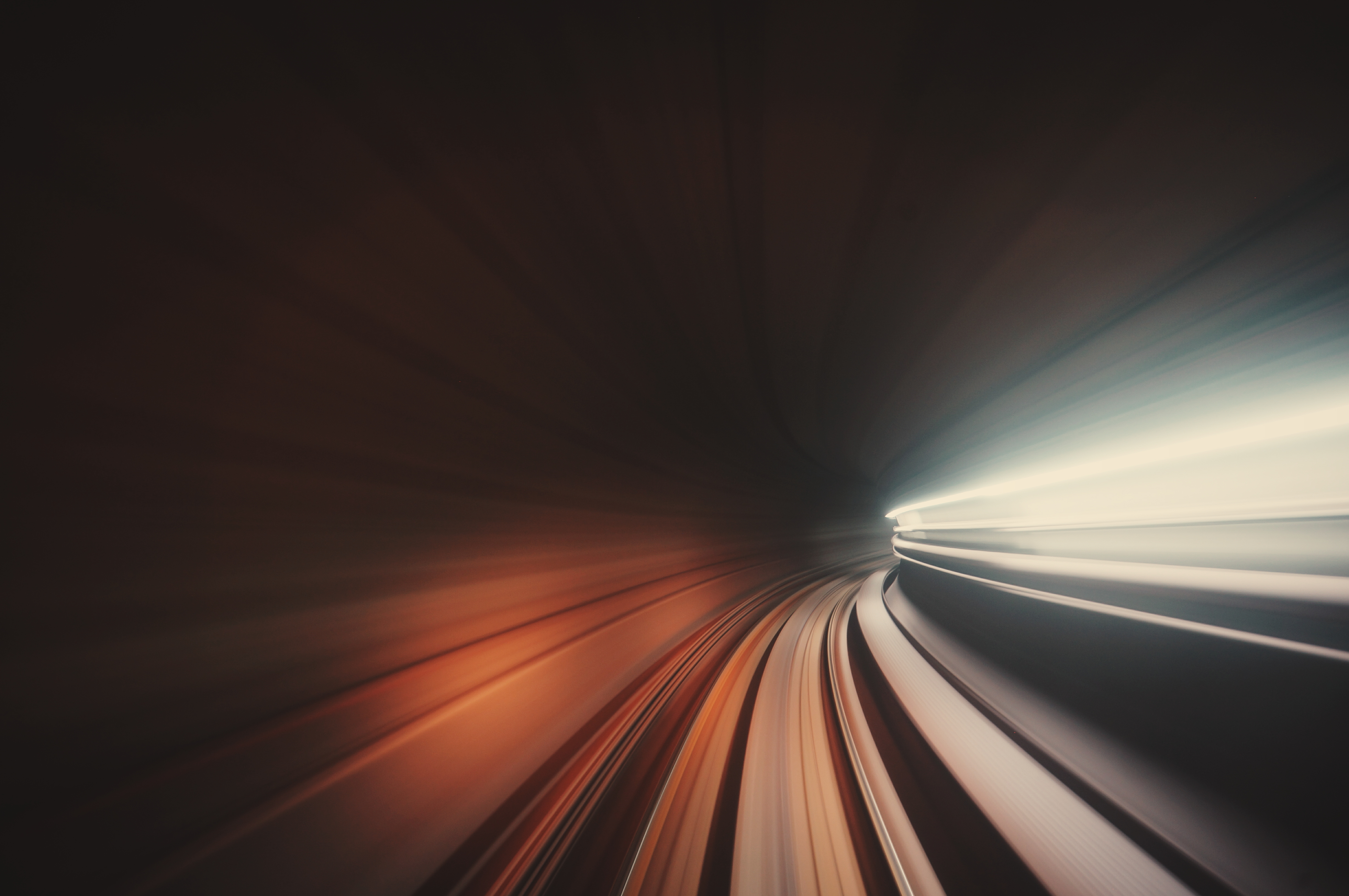 How Can We Overcome Years of Abuse and Silent Suffering?
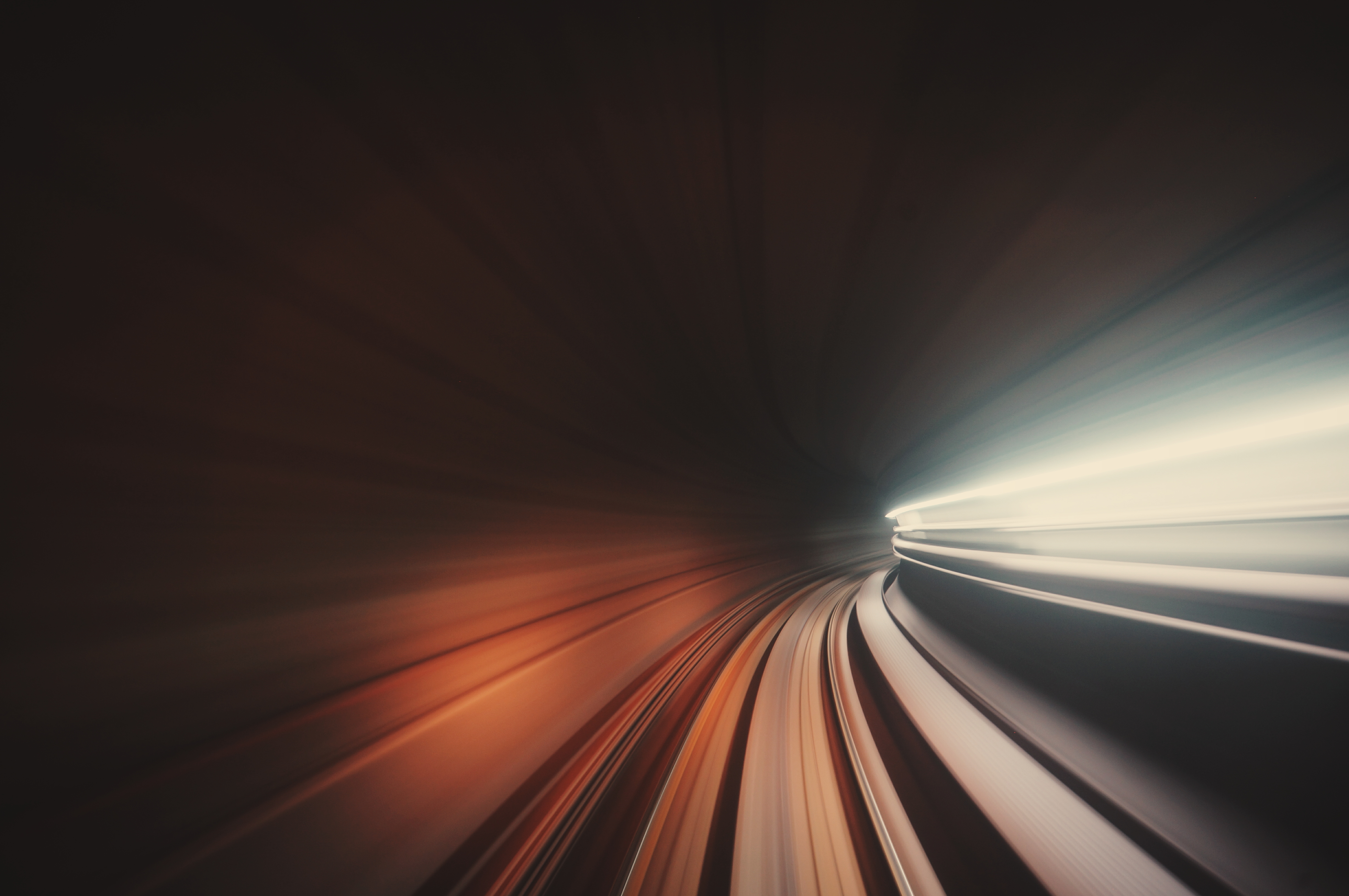 I. BRING AN END TO IMPETUOUS SPEECH (Job 6:1-3)
“no wonder my words have been impetuous.”
					Job 6:3b
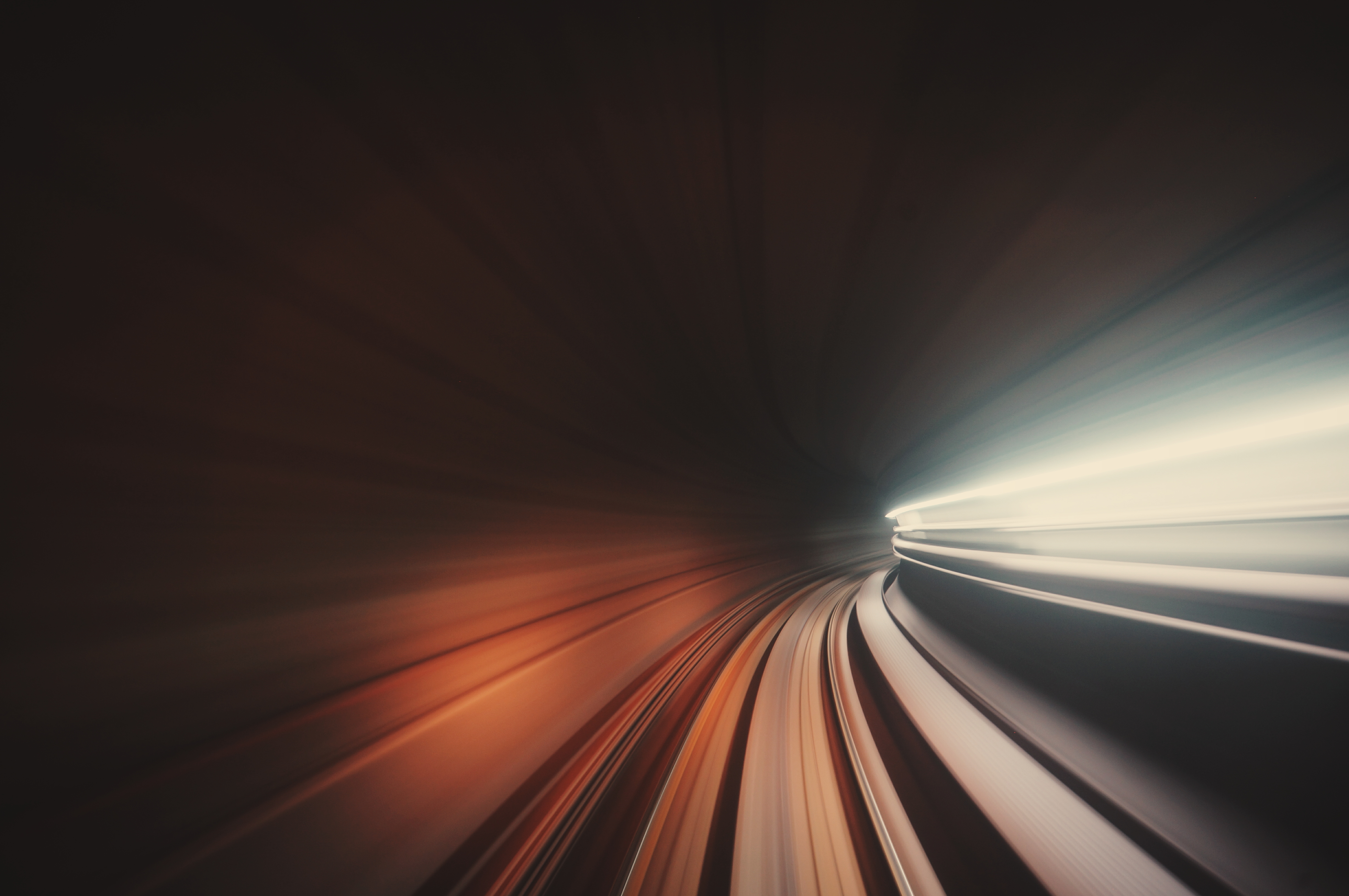 I. BRING AN END TO IMPETUOUS SPEECH (Job 6:1-3)
“If anyone is never at fault in what he says, he is a perfect man, able to keep his whole body in check ...
8. no man can tame the tongue. It is a restless evil, full of deadly poison.” 					James 3:2,8

James 3:2,8
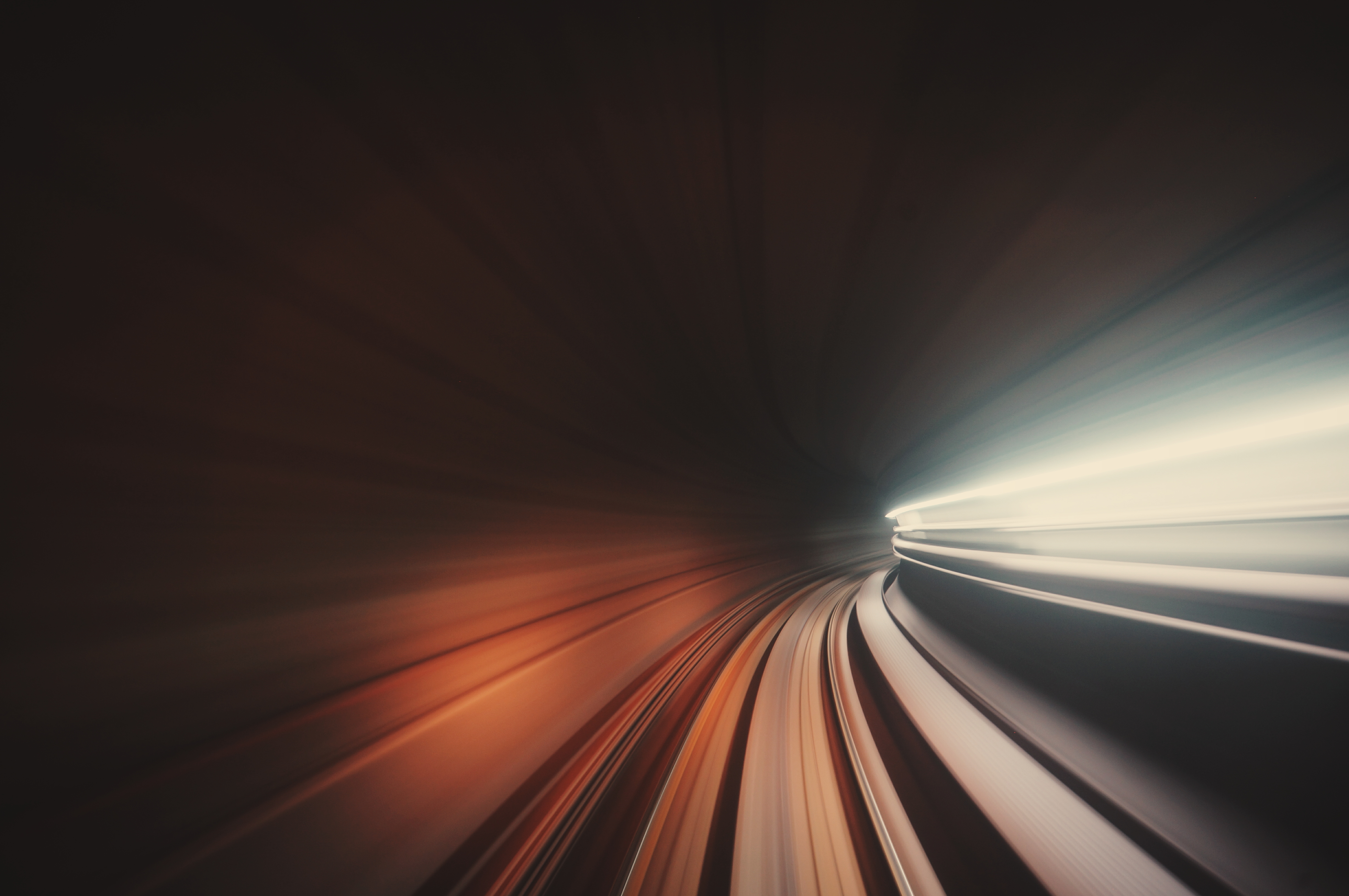 A. Intermittent Streams (Job 6:15-17)“But my brothers are as undependable as intermittent streams, as the streams that overflow 16. when darkened by thawing ice and swollen with melting snow, 17. but that cease to flow in the dry season, and in the heat vanish from their channels.”													Job 6:15-17
II. BRING AN END TO INSECURE  REFRESHMENTS (Job 6:15-21)
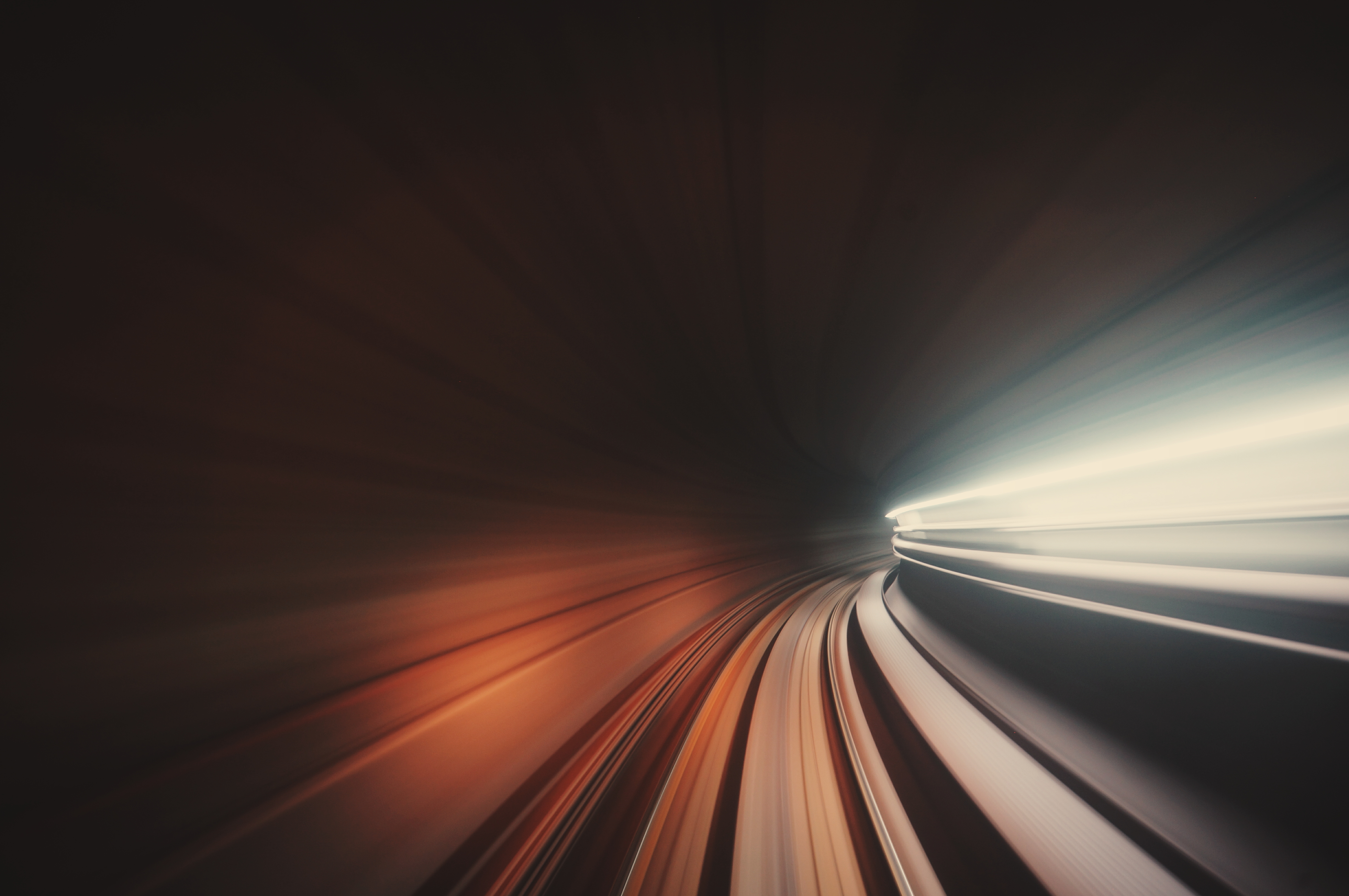 A. Intermittent Streams“Why is my pain unending and my wound grievous and incurable? Will you be to me like a deceptive brook, like a spring that fails.”
Jeremiah 15:18
II. BRING AN END TO INSECURE  REFRESHMENTS (Job 6:15-21)
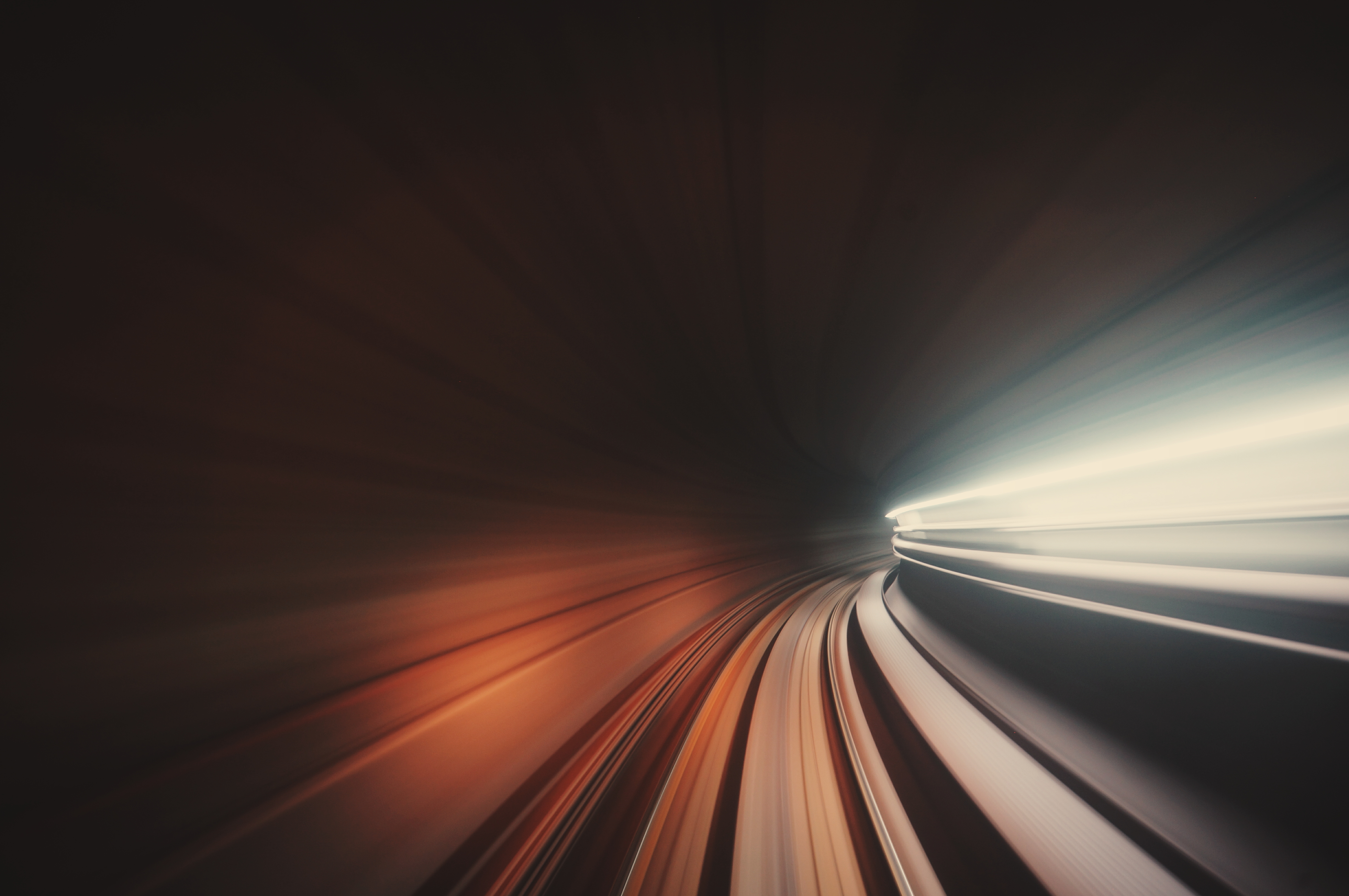 B. Disappointing Streams
(Job 6:18-20)“Caravans turn aside from their routes; they go up into the wasteland and perish. 
19. The caravans of Tema look for water, the traveling merchants of Sheba look in hope. 
20. They are distressed, because they had been confident; they arrive there, only to be disappointed.”
Job 6:18-20
II. BRING AN END TO INSECURE  REFRESHMENTS (Job 6:15-21)
III. BRING AN END TO RELENTLESS INJUSTICE (Job 6:29)
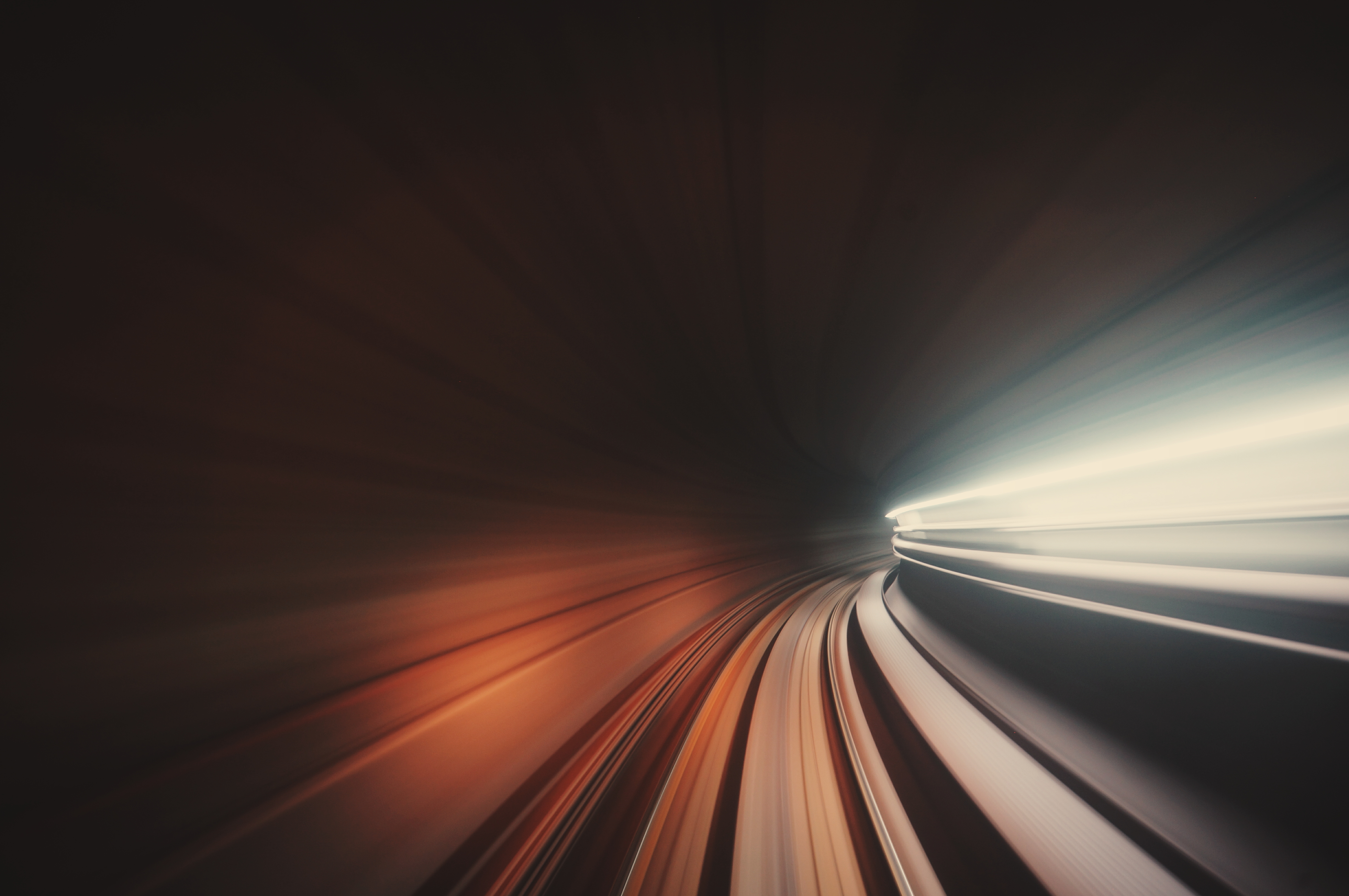 A. In the Natural Realm

“Relent, do not be unjust; reconsider,  for my integrity is at stake.”
					Job 6:29
III. BRING AN END TO RELENTLESS INJUSTICE (Job 6:29)
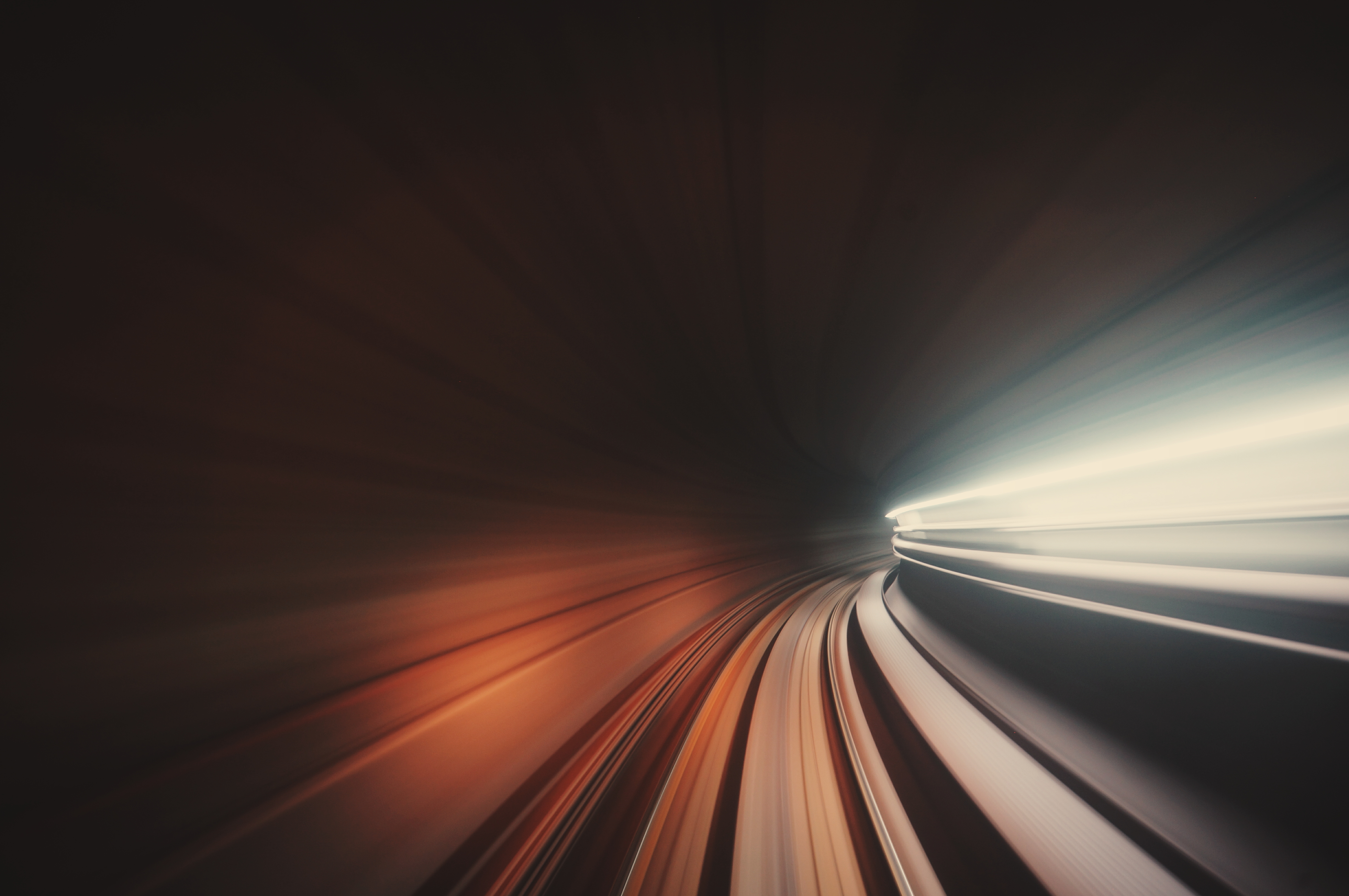 B. In the Supernatural Realm
“For it is commendable if a man bears up under the pain of unjust suffering because he is conscious of God.”
					I Peter 2:19
B. In the Supernatural Realm
“He will wipe every tear from their eyes. There will be no more death or mourning or crying or pain, for the old order of things has passed away.” 
5.  He who was seated on the throne said, ‘I am making everything new!’ Then he said, ‘Write this down, for these words are trustworthy and true.’” 
			Revelation 21:4,5
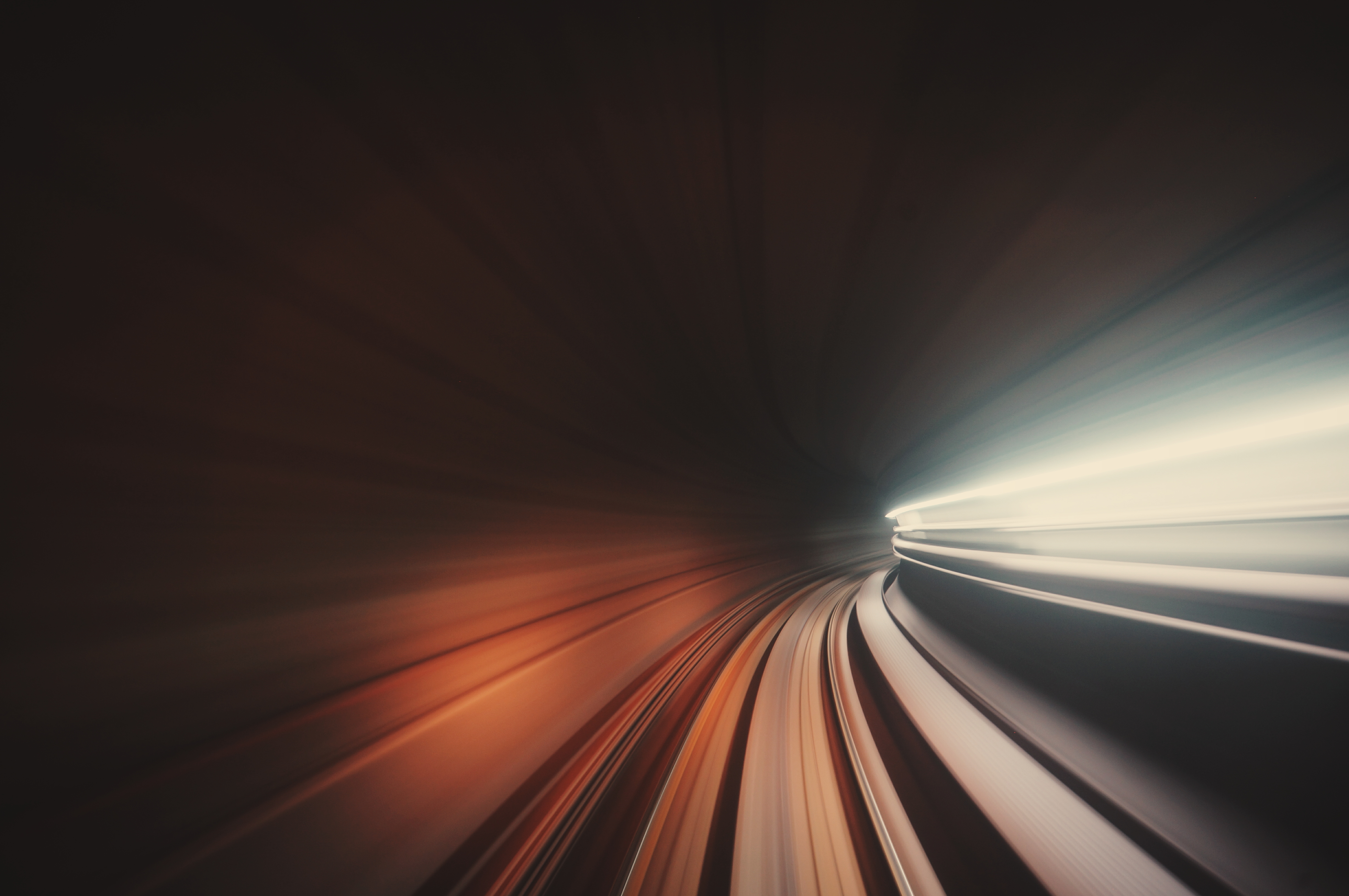